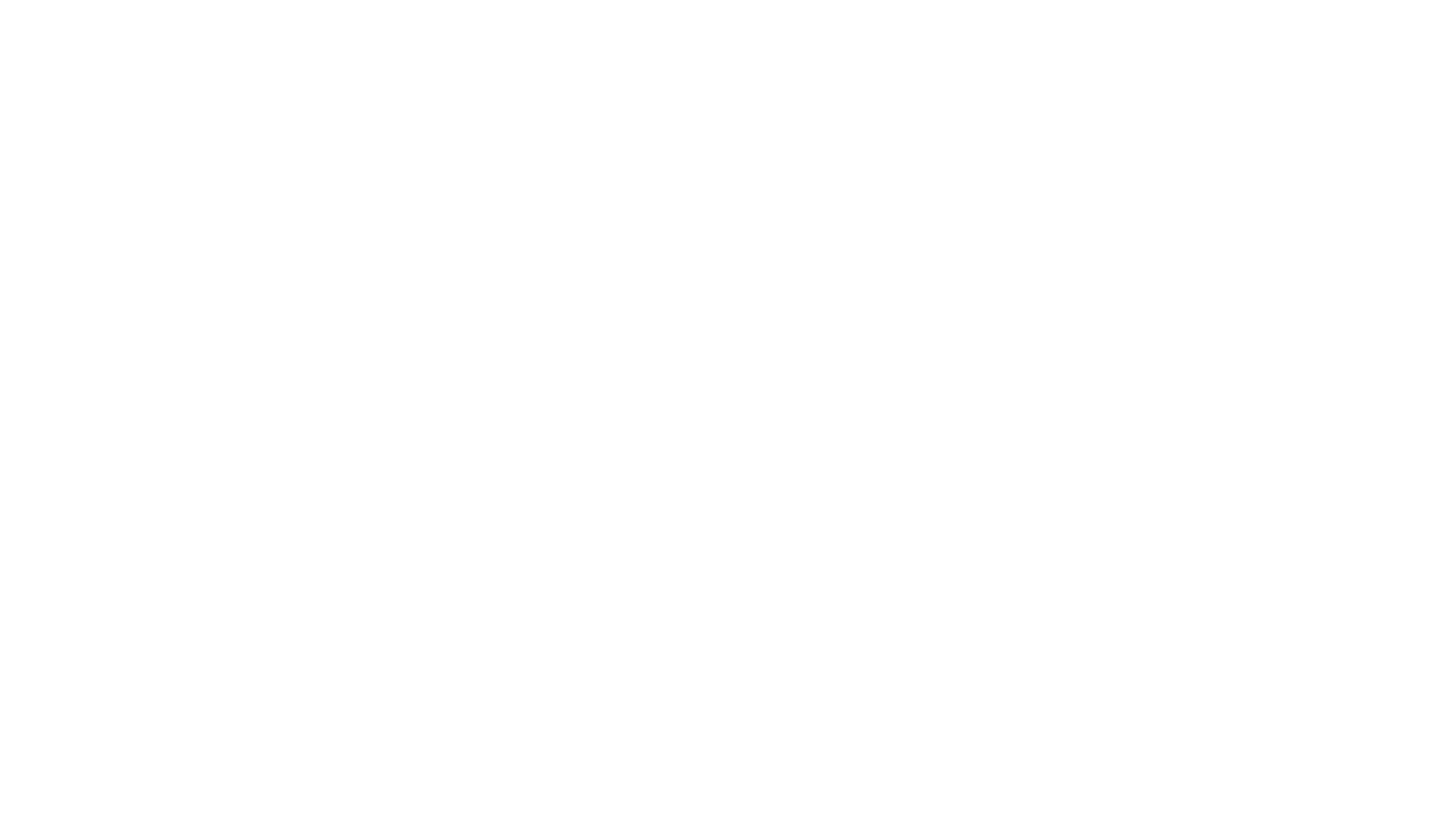 LOTHIAN LOCAL MEDICAL COMMITTEE AGM 2019
Chairs report
Dr A. Drummond Begg
Current situation?
SGPC negotiating aims
Improve recruitment and retention
Improve being a GP
Secure Income
Reduce workload
Reduce risk
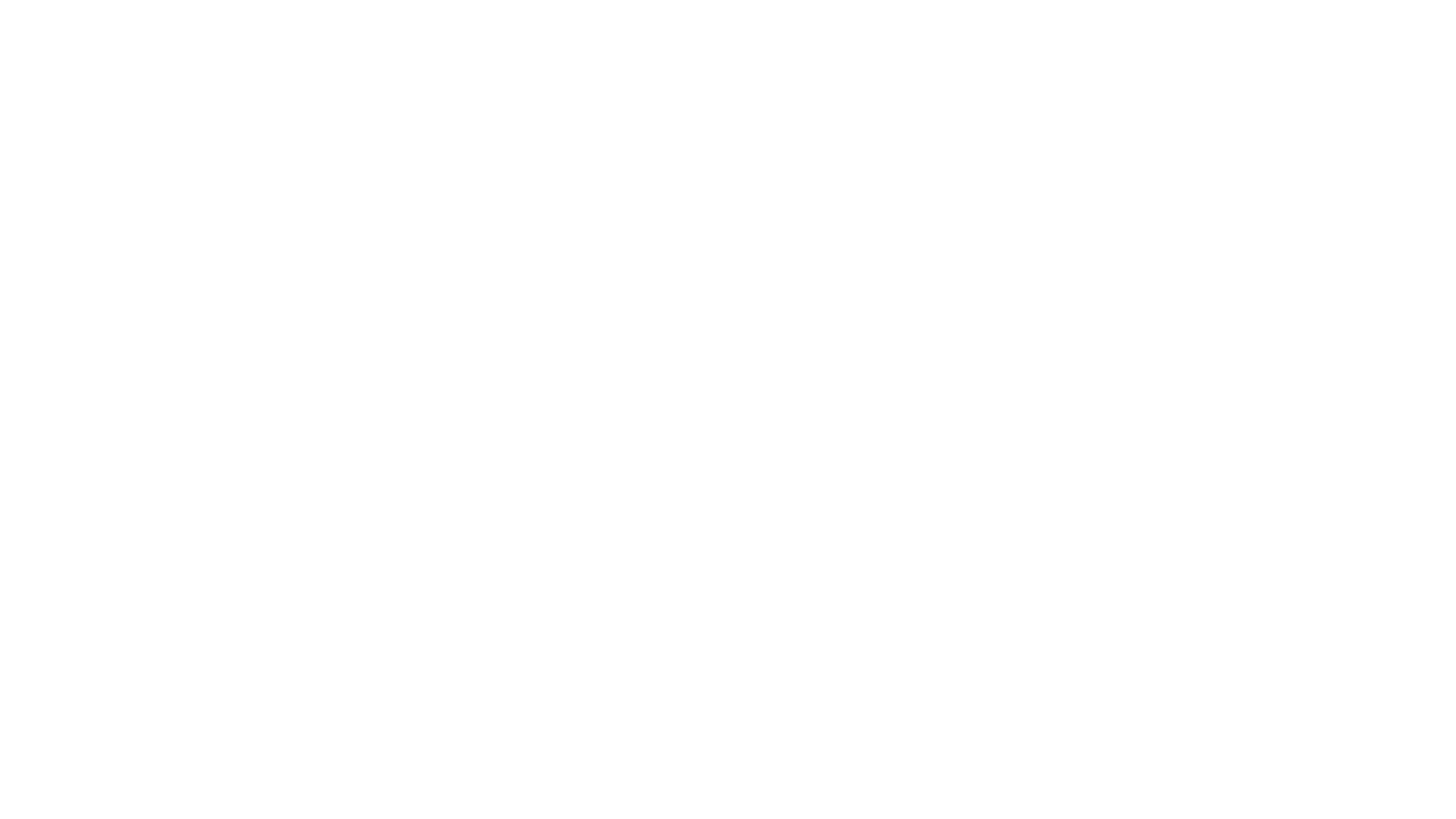 New services under Memo of Understanding
Services transferred from GMS to HSCPs in 2021 
4 PCIPs agreed with Lothian LMC in 2018 – More detailed plans for Year 2 onwards to be agreed in June 2019Plans must include funding and workforce required
Reduce workload
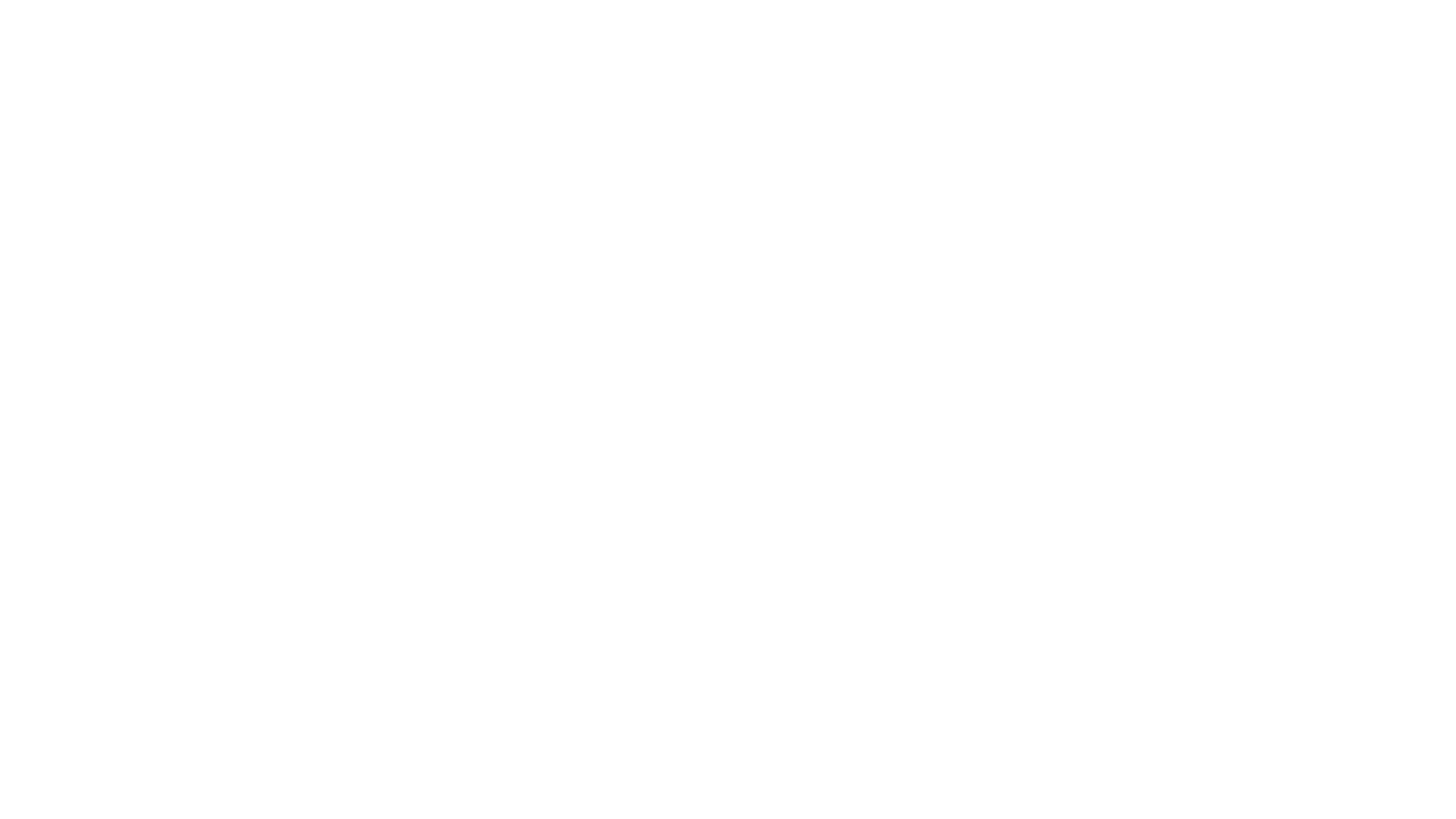 New Workload Formula QOF funds securedPractice income guarantee (+£23M)Minimum GP income guarantee (~+£20M)Seniority – OOH - TRs
Secure funding
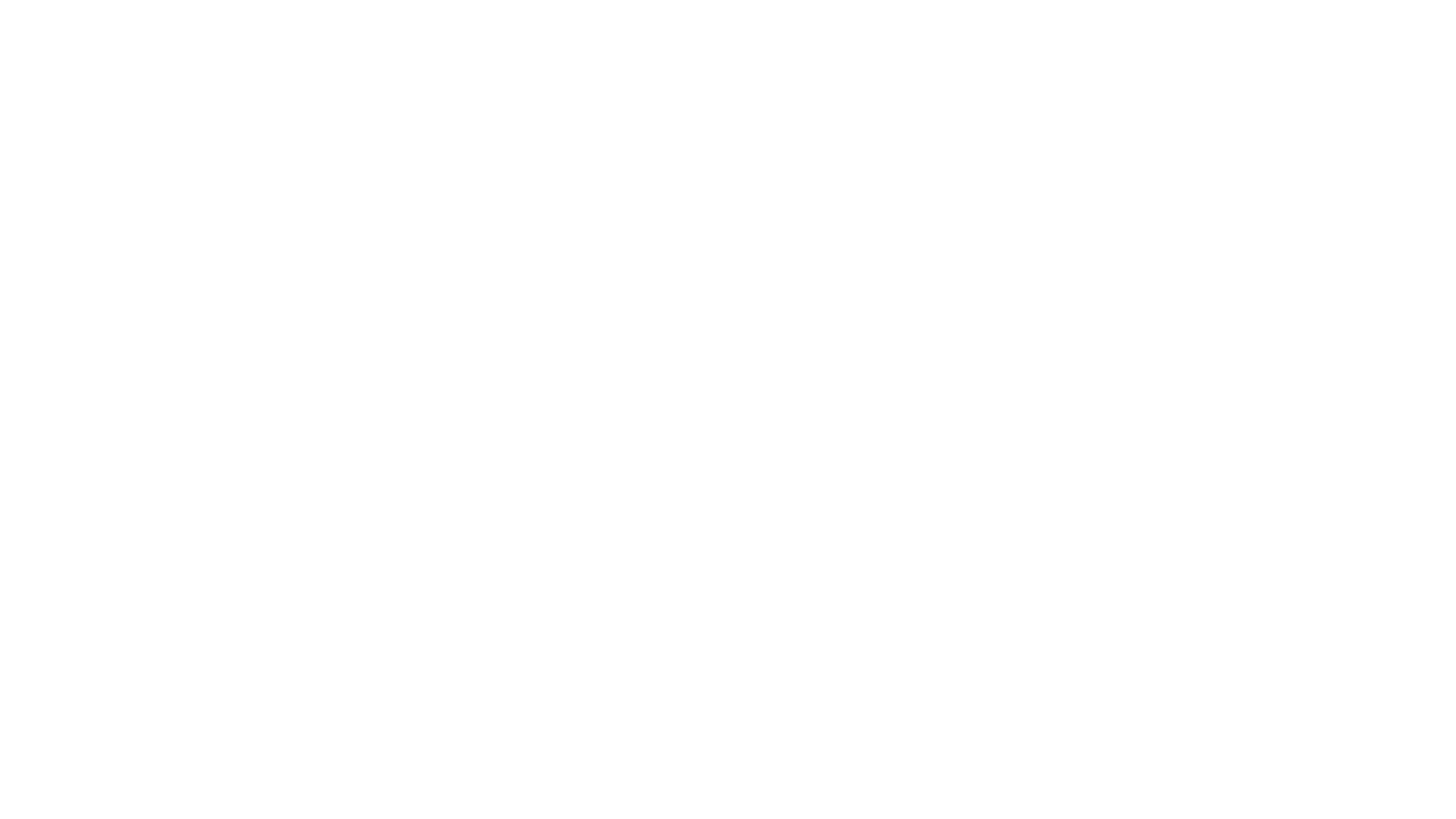 Sustainability interest free loans at 20% value Boards to take over Premises leases Joint Data Sharing status in RegulationsAgreement of Data Protection Officers
Reduce risk
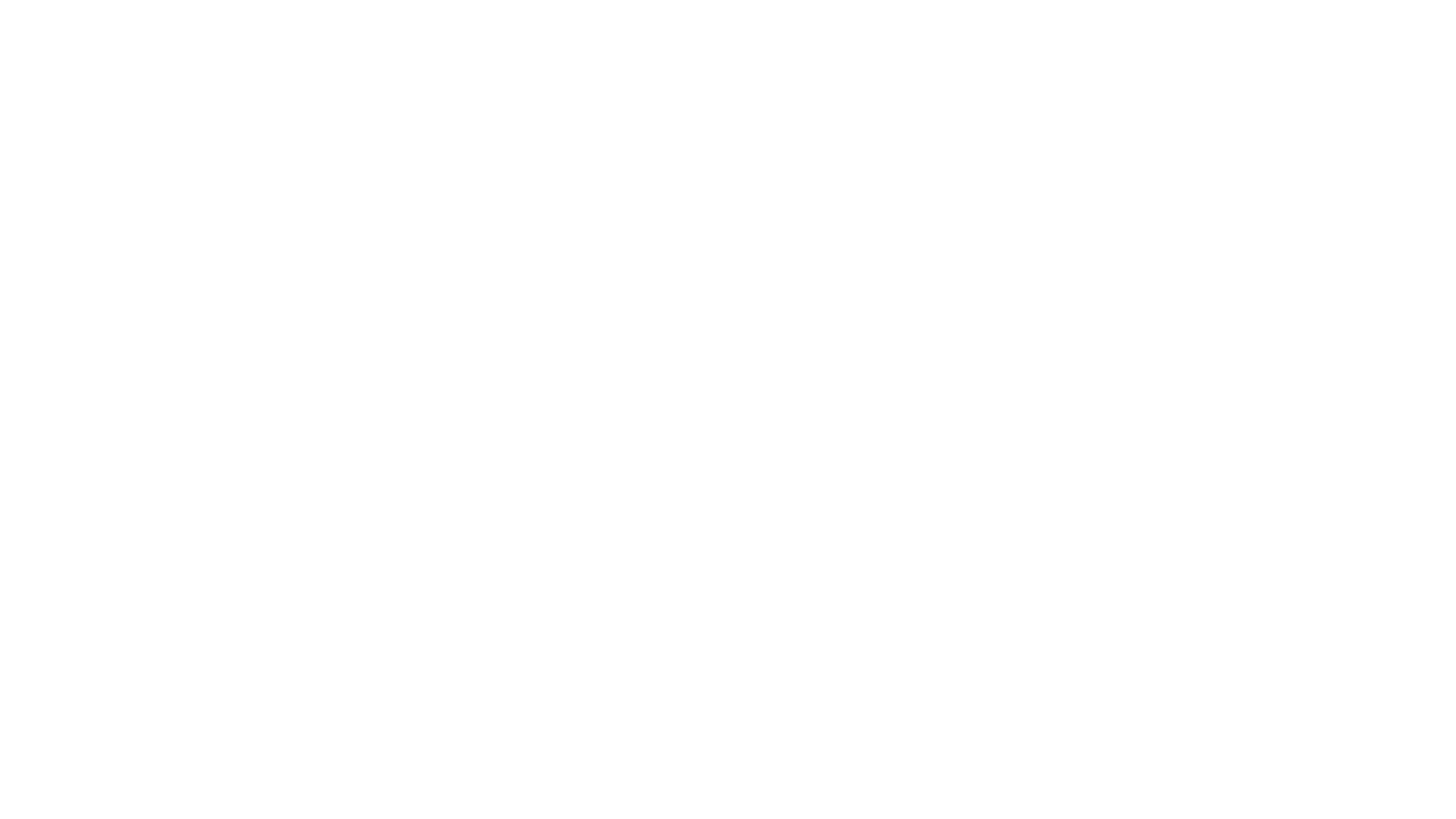 WTE 3,735 in 2013 to 3,575 in 2017 Commitment to 800 GPs by 2028

Returners & Stay in practice scheme
Doctors support and advisory group

Undergraduate reform + campaign to reform postgraduate education
Recruitment and retention
LOTHIAN LMC AIMS for 2019
Ensure rapid and effective use of new contract funds ‘in direct support of GP’
Ensure Lothian Health commitment to additional £5M fund to support GP maintained.
Ensure that the pledge to raise GP share of NHS funding to 11% by 2021 is kept. (6.8% in 2016)
Ensure that GP sub / Quality Clusters/ HSCPs have appropriate funding for developing Quality agenda post QoF & ensure tripartite working
Ensure that paperless prescribing occurs at the earliest opportunity
Ensure that the clinician ordering the test deals with the result – ‘stop duplication’ campaign.
Ensure that new work receives new resource – all plans should describe and cost the ‘GP impact factor’
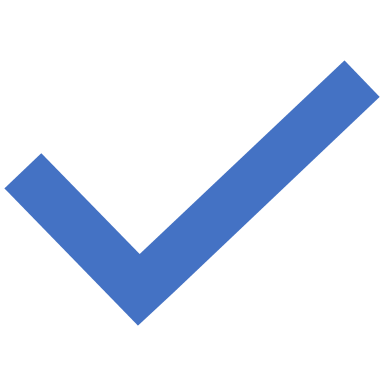 The future?